PATNOS İLÇE MİLLİ EĞİTİM MÜDÜRLÜĞÜ
2020-2021 EĞİTİM ÖĞRETİM YILI DESTEKLEME VE YETİŞTİRME KURS ONAYI HAZIRLAMAK İÇİN İZLENECEK ADIMLAR
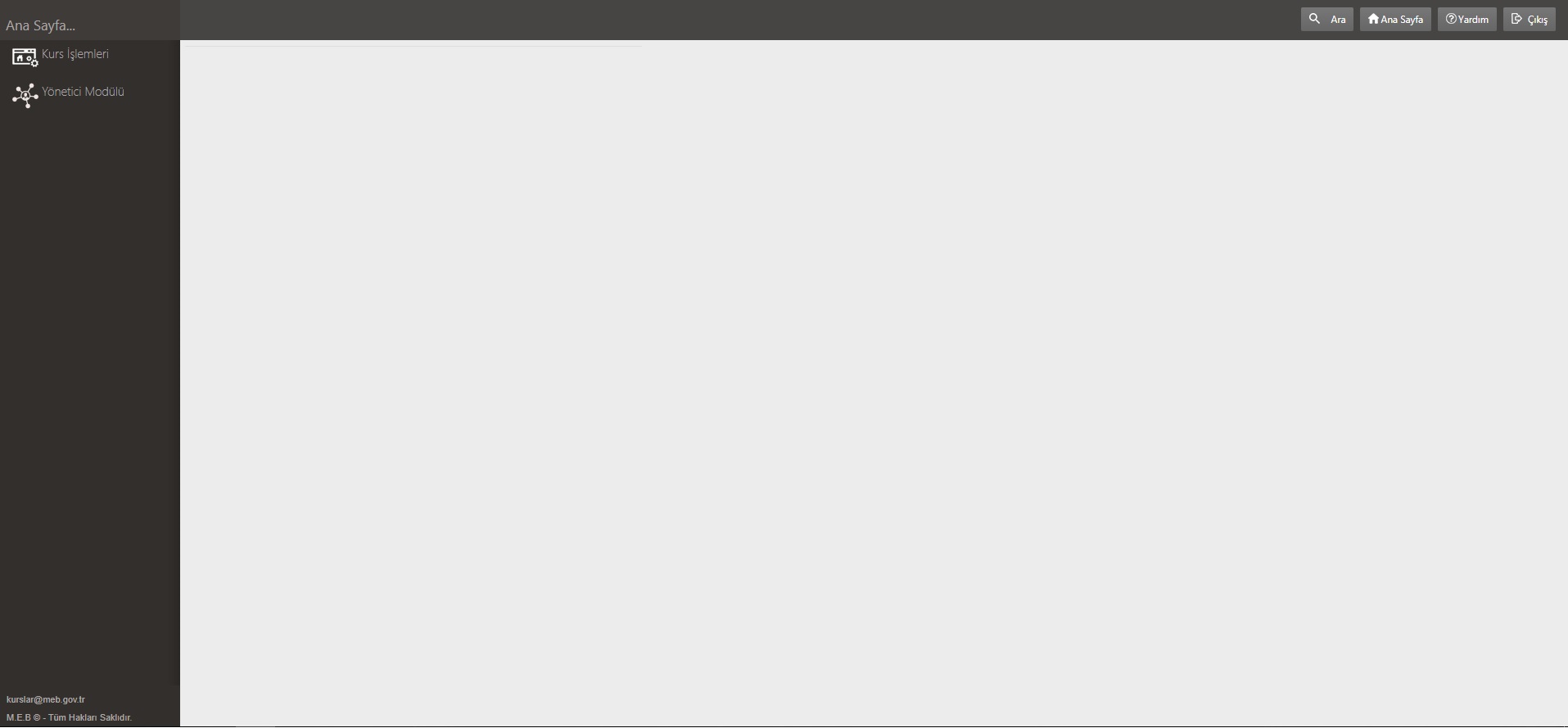 E-Kurs Kurum sayfasına giriş yapıyoruz.
Ardından « Kurs İşlemleri» sekmesine tıklıyoruz.
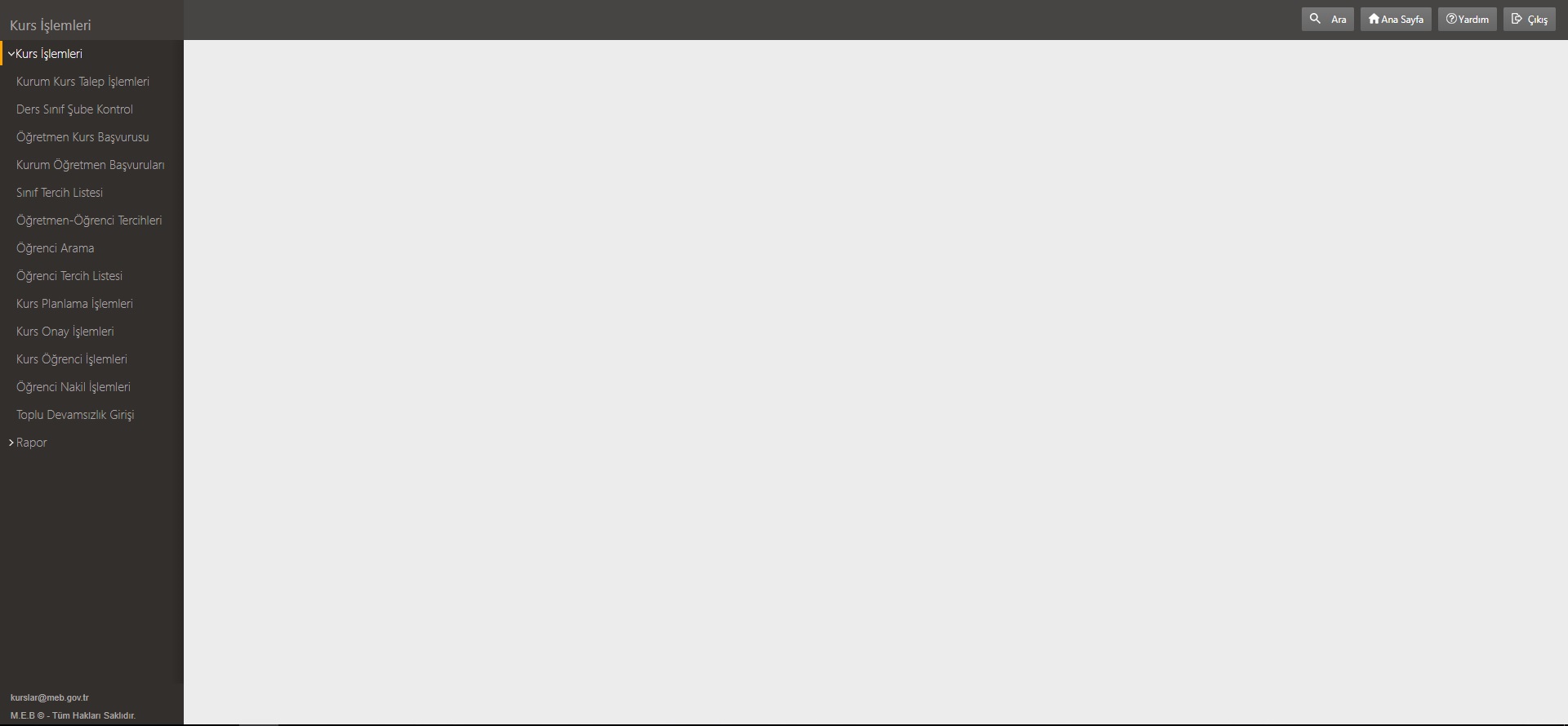 Açılan pencerede sol tarafta bulunan sekmelerden «Kurs Öğrenci İşlemleri» ‘ ne tıklıyoruz.
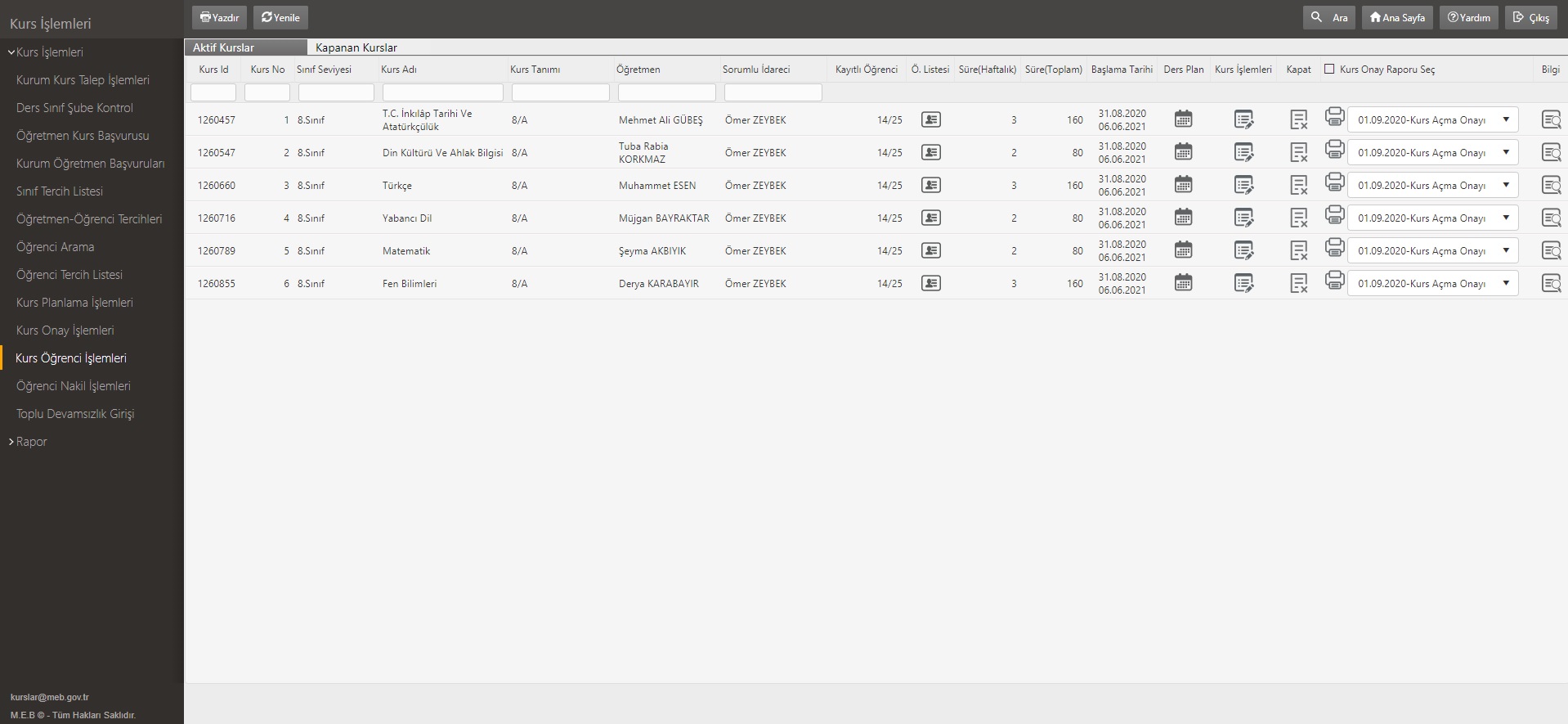 Karşımıza aktif olan kurslarımızın listesi gelecek.
Sayfanın sağ üst köşesinde bulunan
«Kurs Onay Raporu Seç»
 ibaresinin önündeki kutucuğu işaretliyoruz.
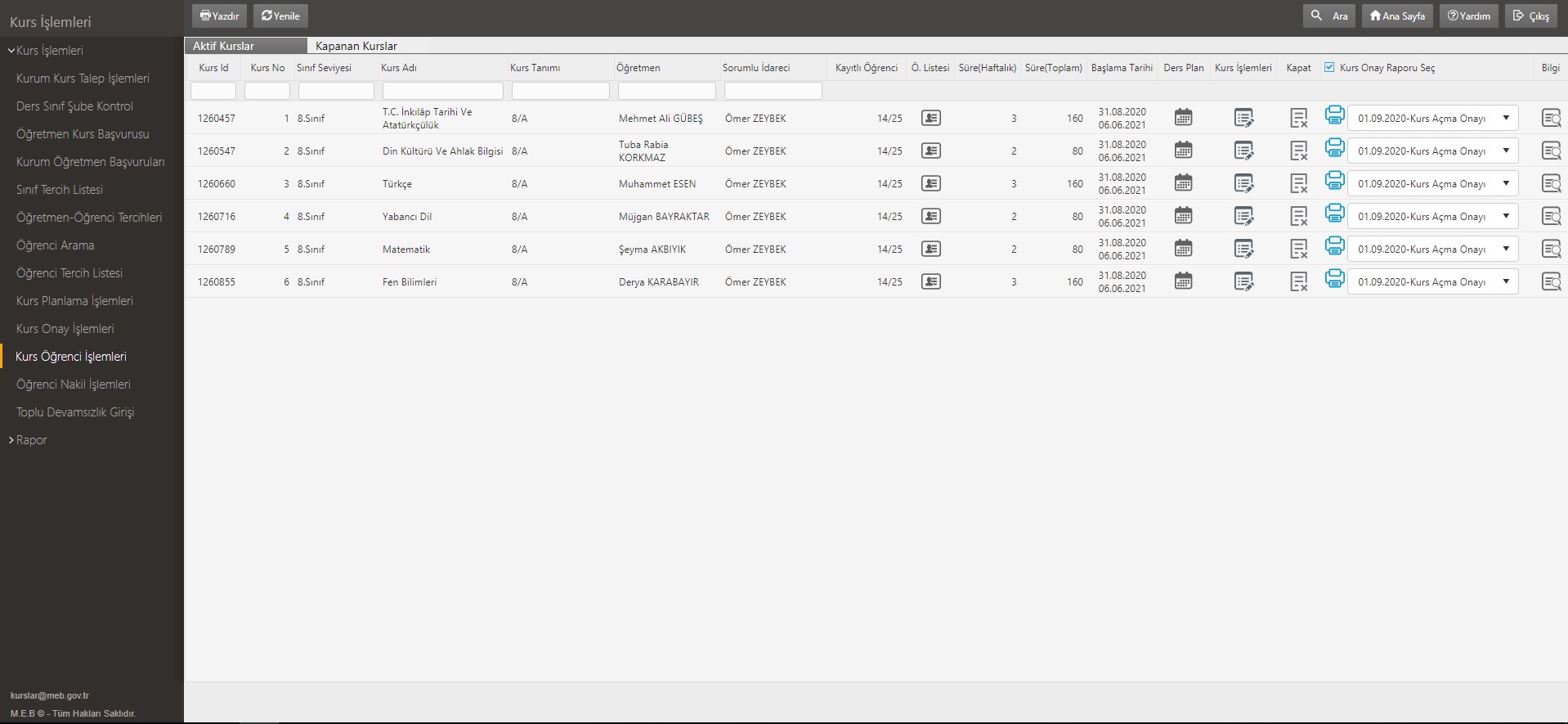 Kutucuğu işaretledikten sonra listelenen kurslarımızın yazdır sembolleri maviye dönecektir.
Tüm kurslarımızın seçili olduğundan emin olduktan sonra sol üstte bulunan «Yazdır» butonuna tıklıyoruz.
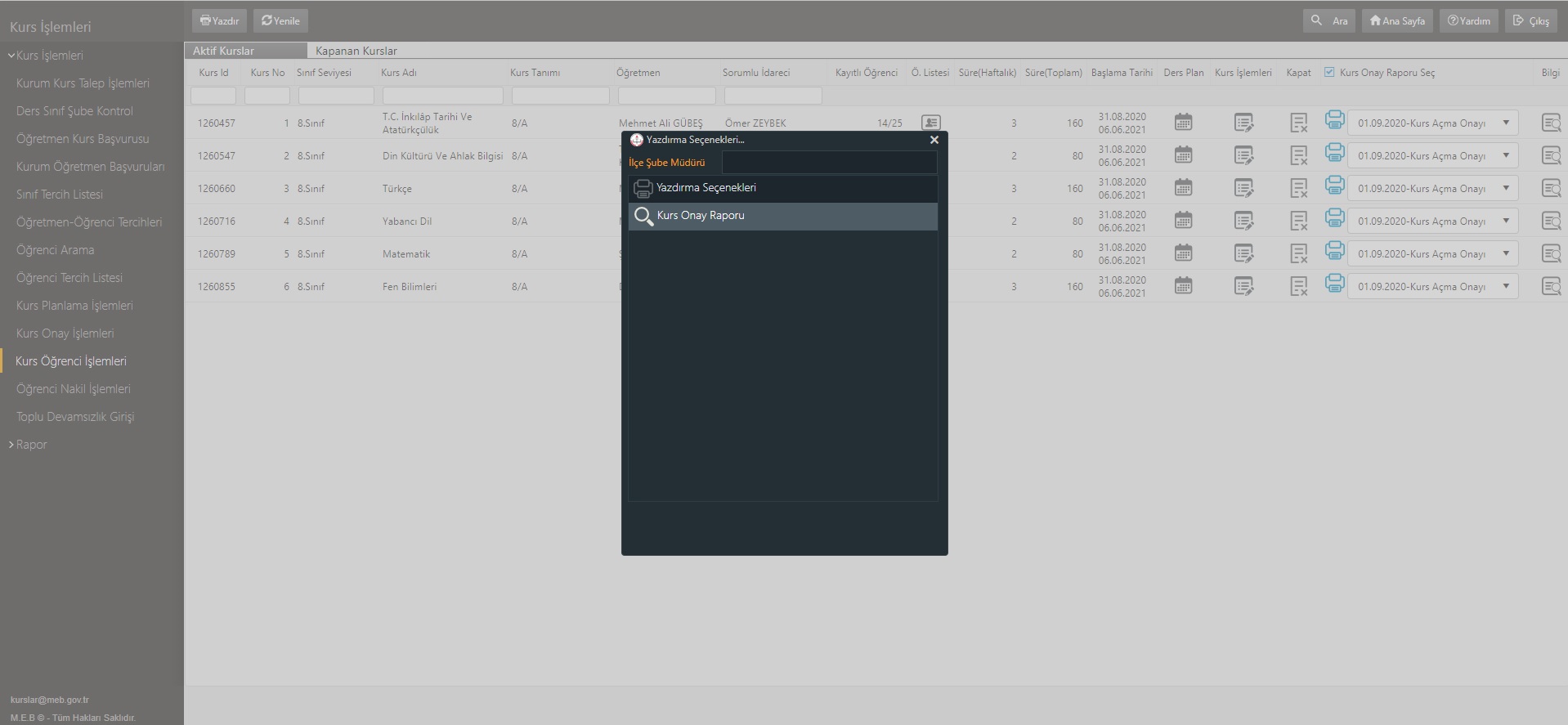 Karşımıza çıkan Yazdırma Seçeneklerinden
 «Kurs Onay Raporu» 
‘nu seçiyoruz.
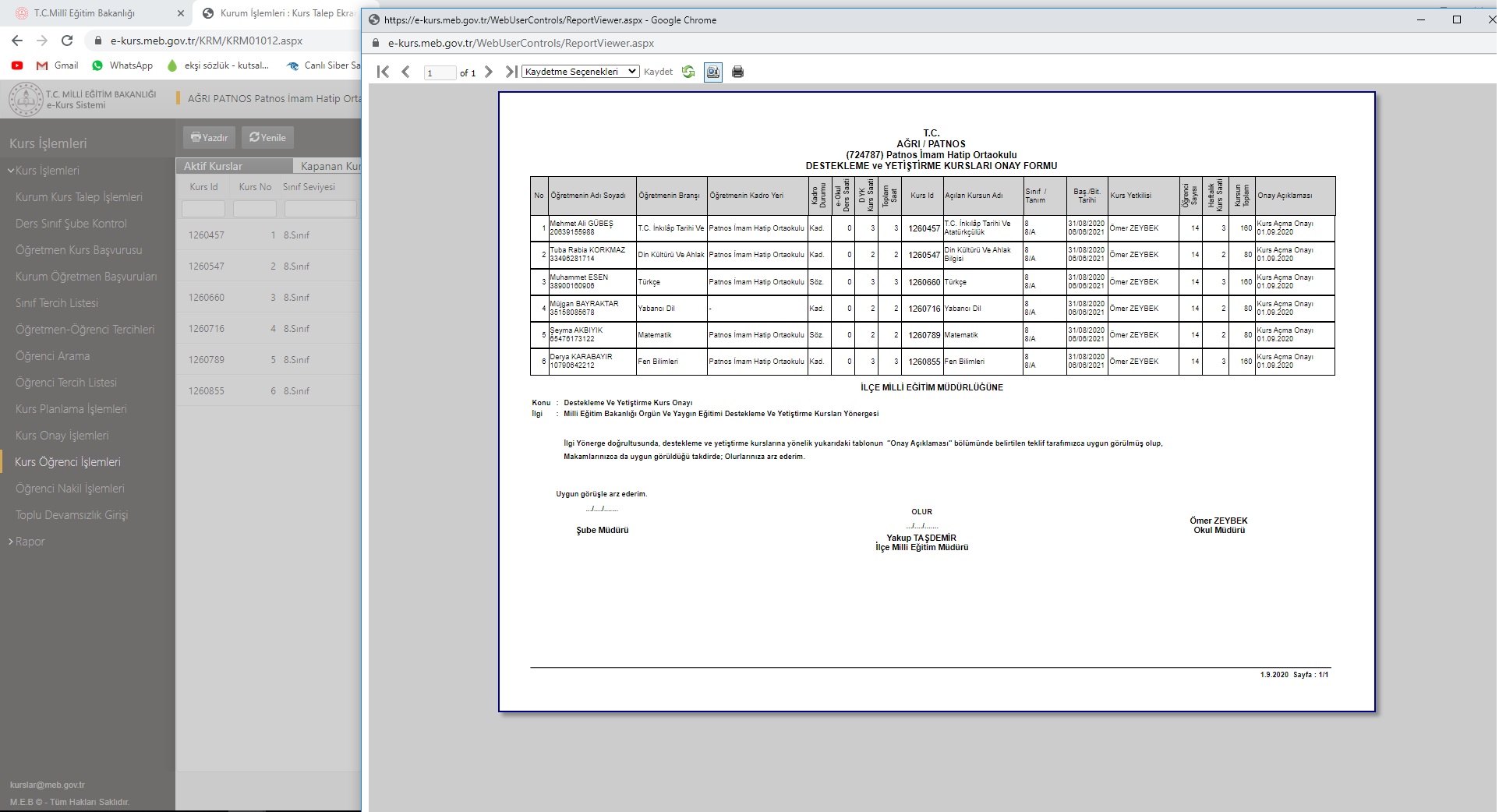 Açılan yeni pencerede «Kurs Onay Formu» muza ulaşacağız. 
Kontrollerimiz yaptıktan sonra üstte bulunan 
Kaydetme Seçeneklerine tıklıyoruz.
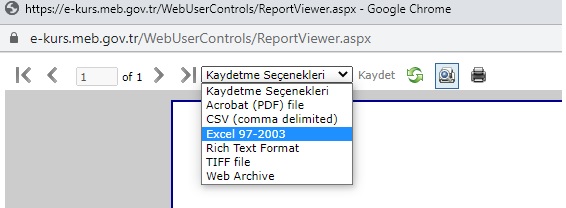 Kaydetme Seçeneklerinden 
«Excel 97-2003» formatını seçiyoruz ve
 «Kaydet» butonuna tıklıyoruz.
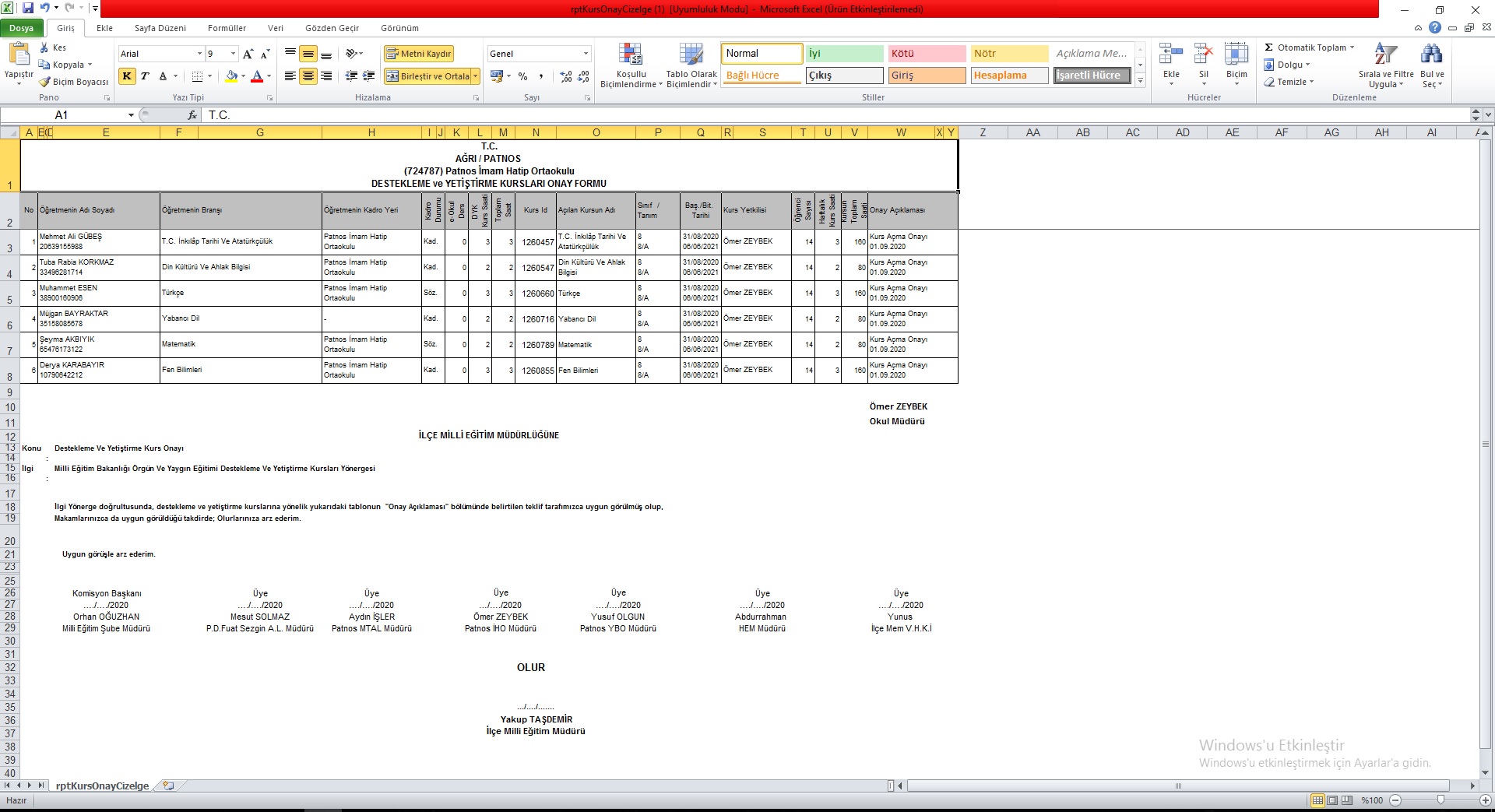 Kaydettiğimiz dosyayı açtıktan sonra örnekteki gibi düzenleyip, komisyon üyelerimizi ekliyoruz.
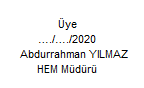 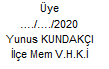